Sumo Primero
Transformaciones isométricas
4º básico: Unidad 4  |  Capítulo 19: Transformaciones isométricas.
Apoyo práctica sobre rotación.
Página 149.
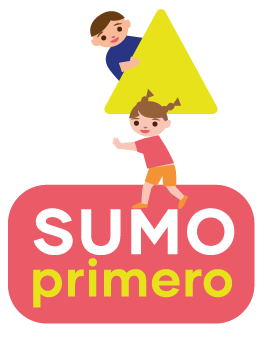 Revisemos las figuras giradas.
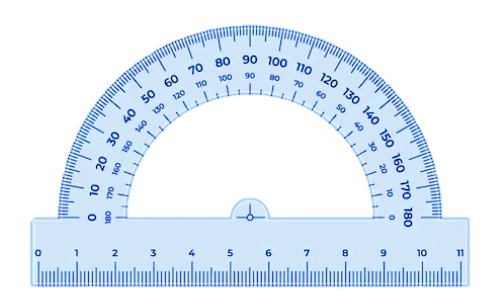 1
Indica el ángulo de giro.
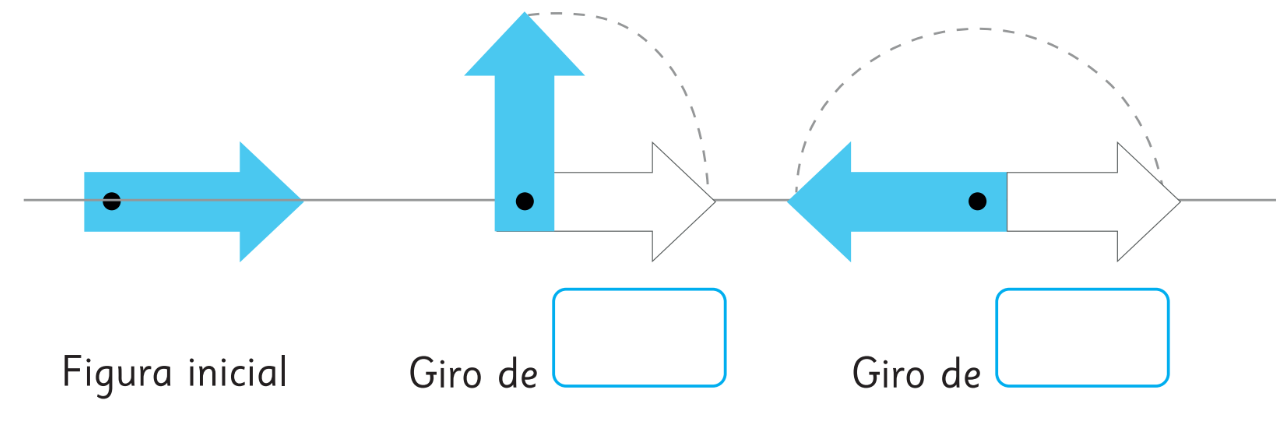 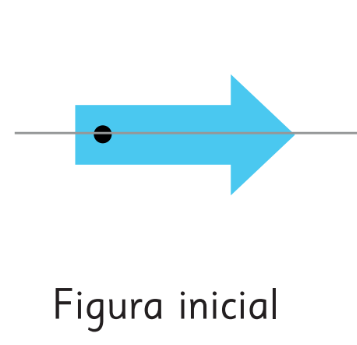 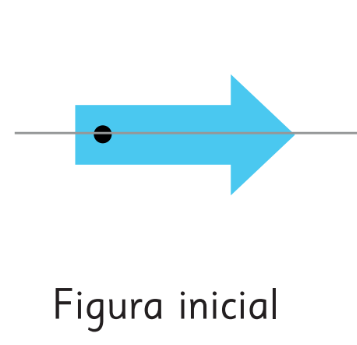 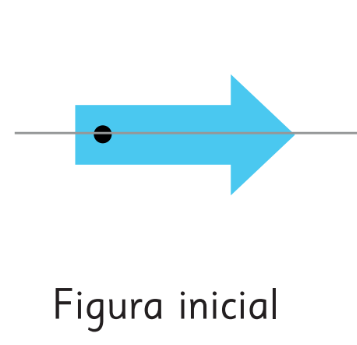 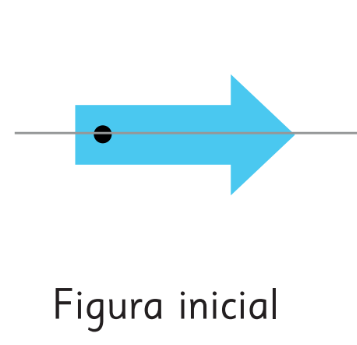 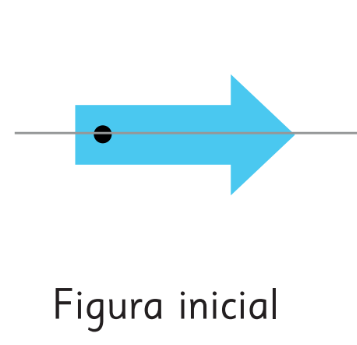 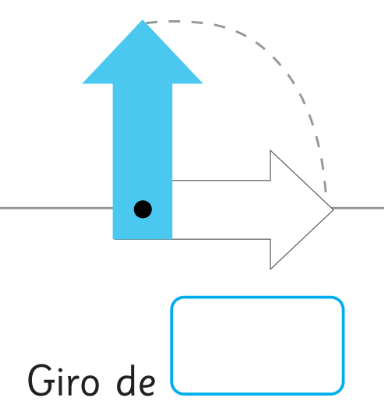 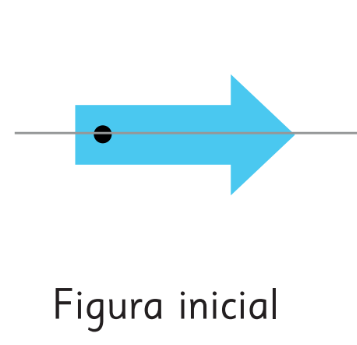 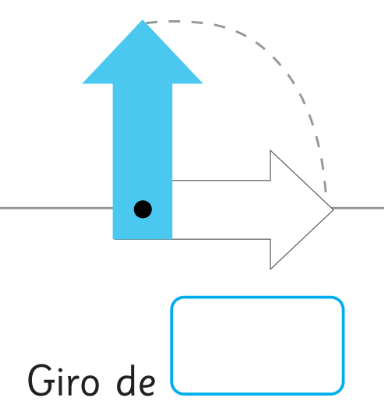 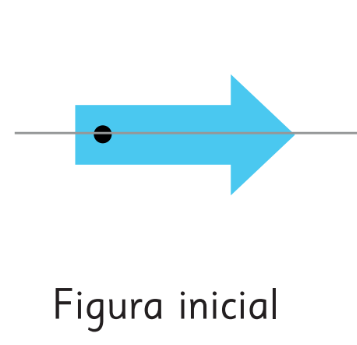 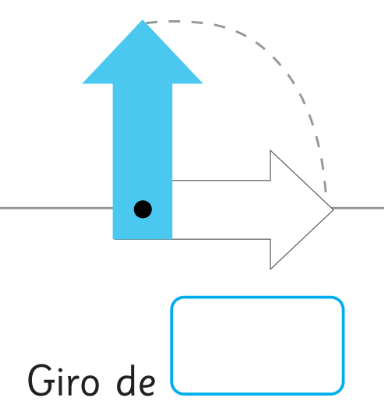 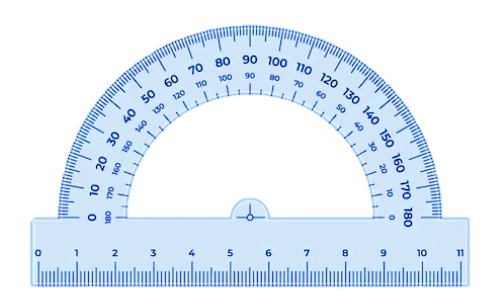 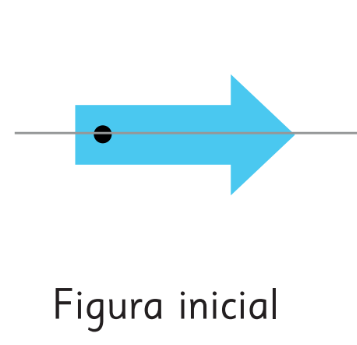 90°
en sentido antihorario
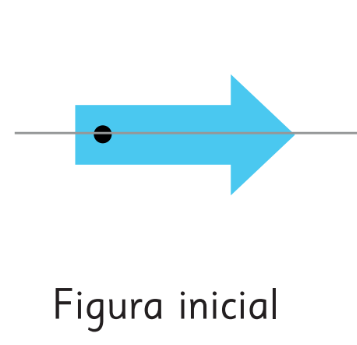 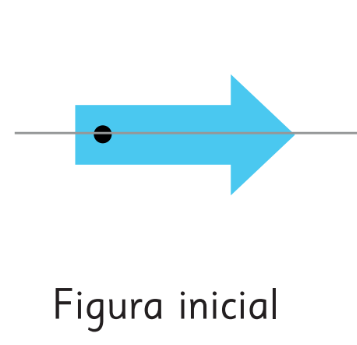 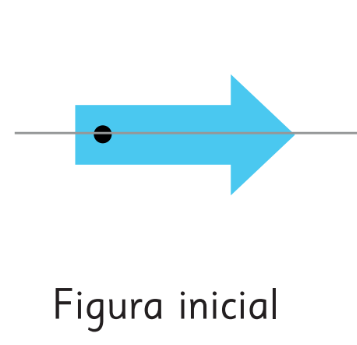 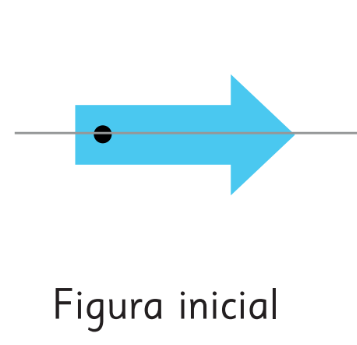 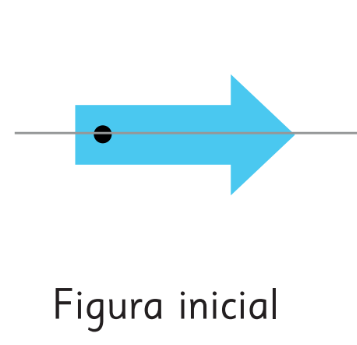 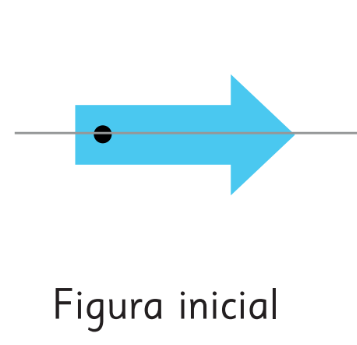 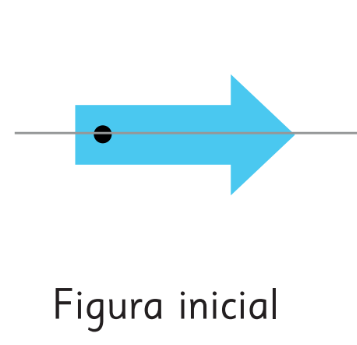 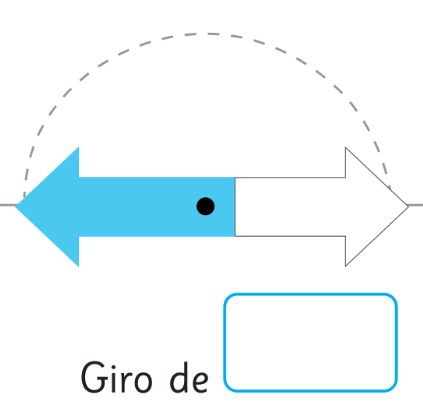 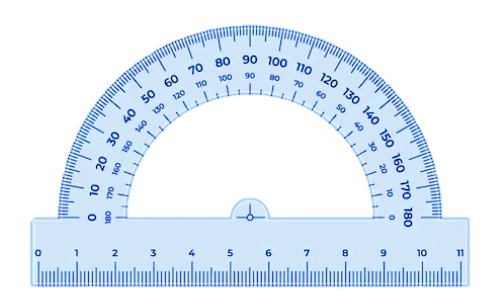 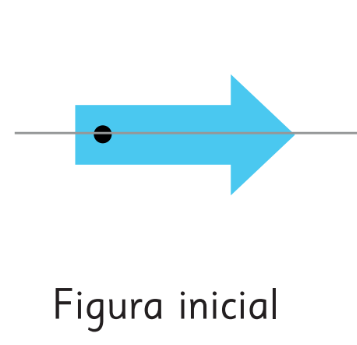 180°
en sentido antihorario
2
Se realiza una rotación de la figura, con centro en O. Indica el ángulo de giro.
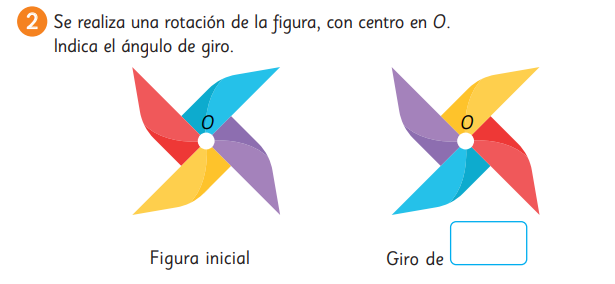 Figura inicial
Giro de
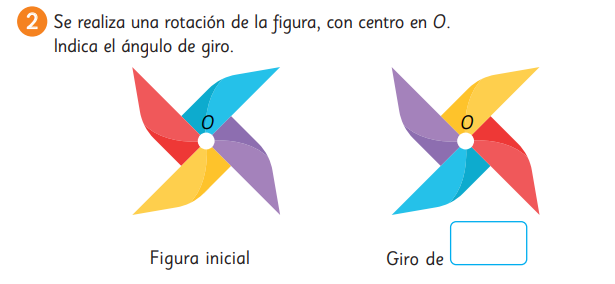 Figura inicial
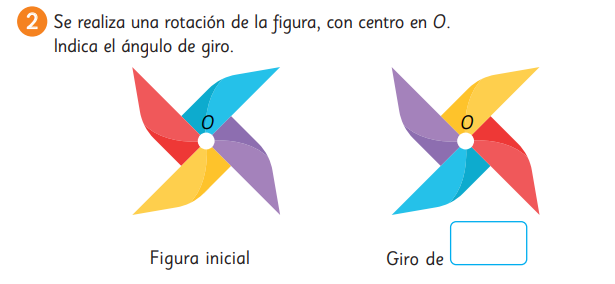 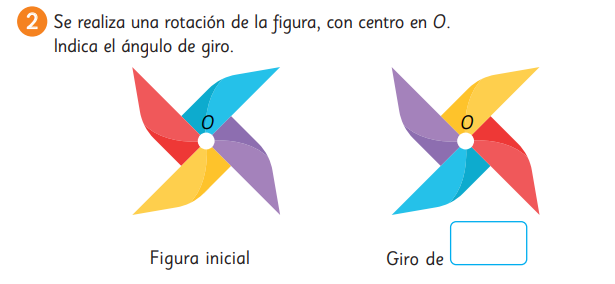 Figura inicial
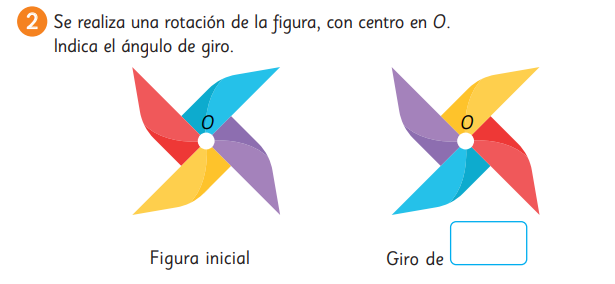 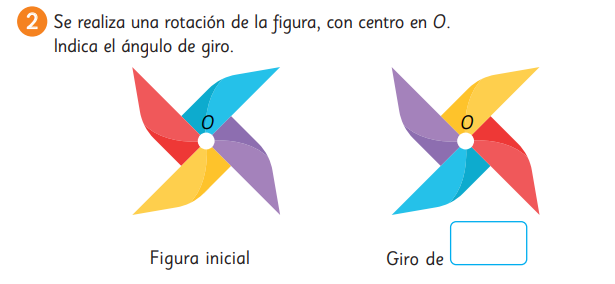 Figura inicial
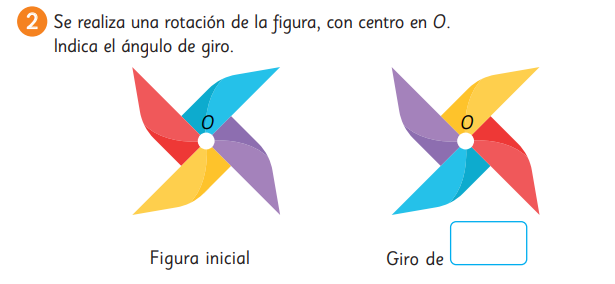 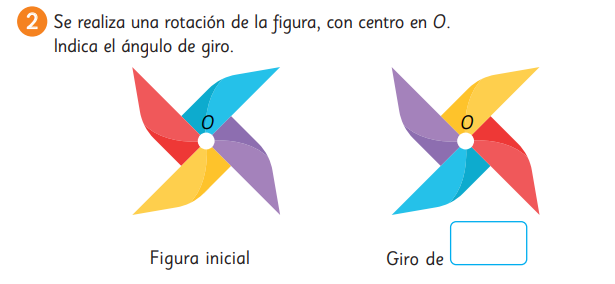 Figura inicial
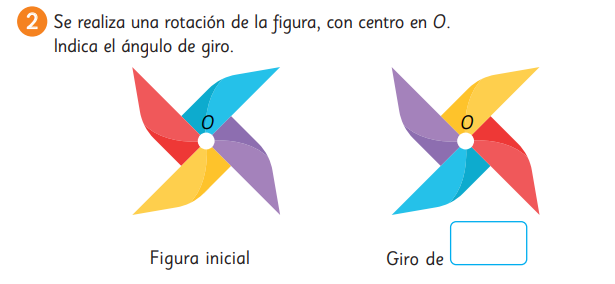 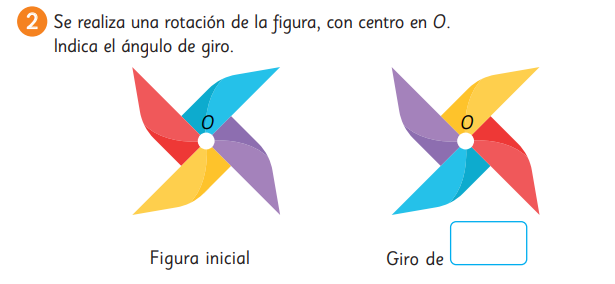 Figura inicial
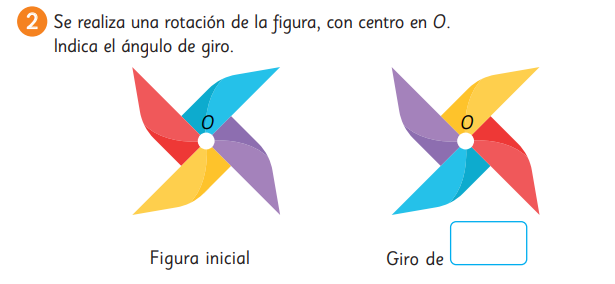 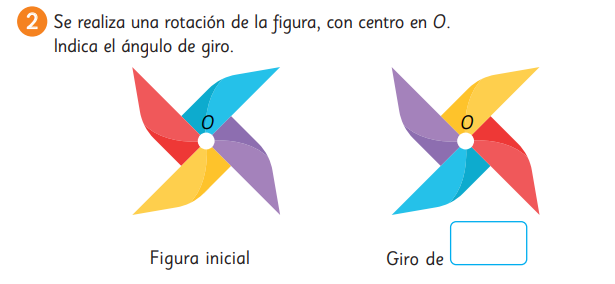 Figura inicial
Giro de
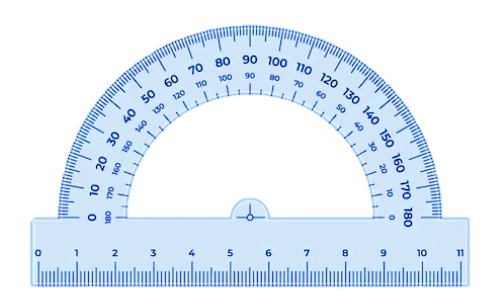 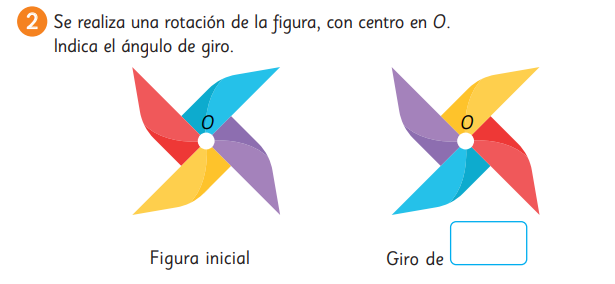 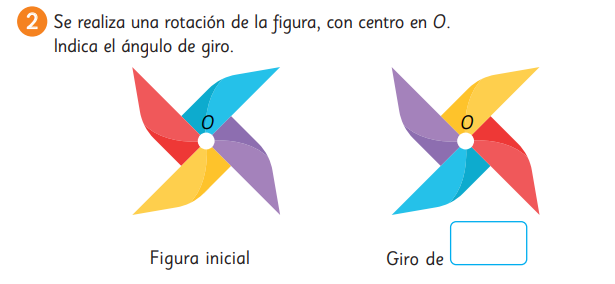 180°
Figura inicial
Giro de
en sentido antihorario
3
La siguiente figura rota el mismo ángulo cada vez.
a.
3
La siguiente figura rota el mismo ángulo cada vez.
a.
Figura inicial
Primer giro
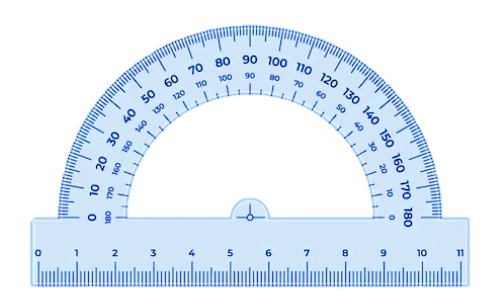 90°
Primer giro
en sentido horario.
3
La siguiente figura rota el mismo ángulo cada vez.
a.
Figura inicial
Primer giro
Segundo giro
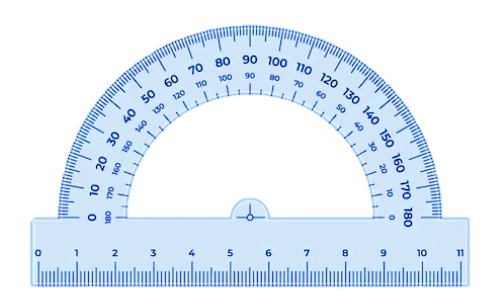 90°
Segundo giro
en sentido horario.
3
La siguiente figura rota el mismo ángulo cada vez.
a.
Figura inicial
Primer giro
Segundo giro
Tercer giro
3
La siguiente figura rota el mismo ángulo cada vez.
a.
Tercer giro
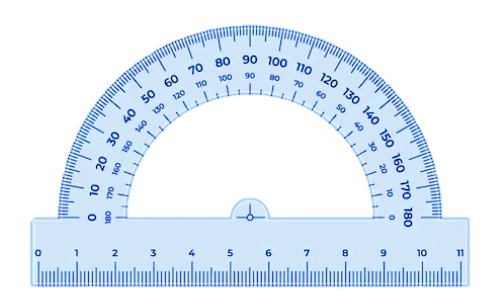 90°
Tercer giro
en sentido horario.
3
La siguiente figura rota el mismo ángulo cada vez.
b.
Figura inicial
3
La siguiente figura rota el mismo ángulo cada vez.
b.
Figura inicial
Primer giro
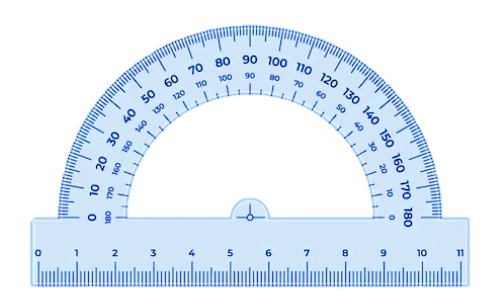 90°
Primer giro
en sentido horario.
3
La siguiente figura rota el mismo ángulo cada vez.
b.
Figura inicial
Primer giro
Segundo giro
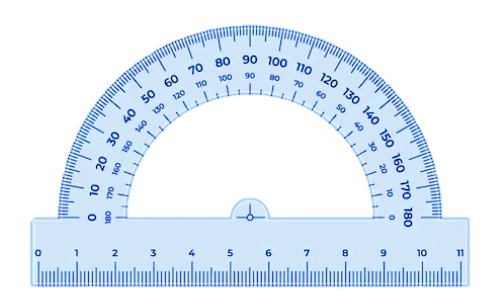 90°
Segundo giro
en sentido horario.
3
La siguiente figura rota el mismo ángulo cada vez.
b.
Tercer giro
Segundo giro
Primer giro
Figura inicial
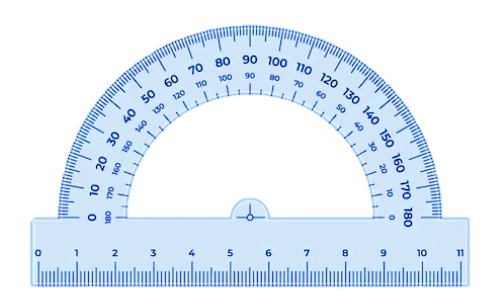 90°
Tercer giro
en sentido horario.